KAS VAGIA MŪSŲ LAIKĄ?
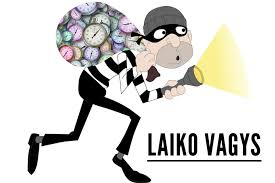 Projektas 
                                        6 klasė
                                        Kovas
Tikslas:
 Išsiaiškinti, kas „vagia“ laiką ir nuspręsti, kaip su tuo kovoti.


Siekiamas rezultatas:
Išsiaiškinti, kas labiausiai „vagia“ laiką.
Suprasti, kokios yra to priežastys.
Išsiaiškinti, kaip su tuo kovoti.
Ar žinote, kas vagia jūsų laiką?
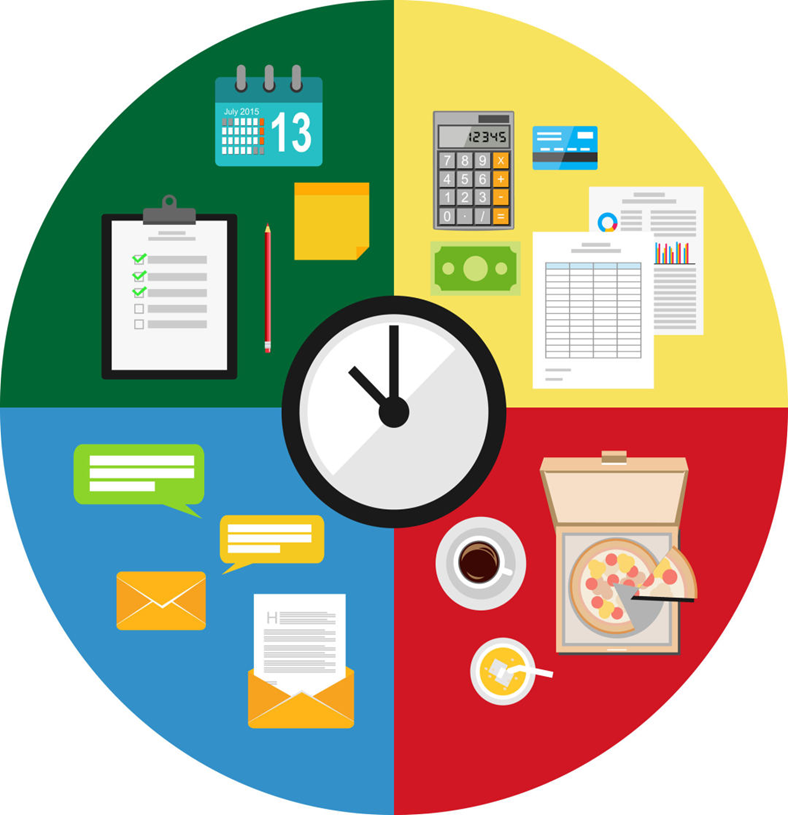 Manau, kad laiką vagia
1)
2)
3)
4)
5)
6)
7)
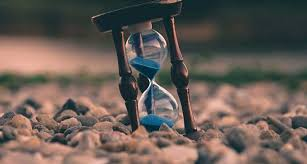 „Neturiu laiko daryti namų darbus“, 
„Skubu, nespėju“, 
„Neturėjau laiko perskaityti knygos“,
 „Neliko laiko mokytis eilėraščio“
 – šias bei daugybę panašių frazių ne sykį esame girdėję ir ištarę patys.
Nors visi turime vienodus laiko išteklius,
 tai yra 24 val. per parą,
 tačiau vieniems jo pakanka atlikti namų darbus, 
o kitiems nuolat pritrūksta. 
Kodėl?
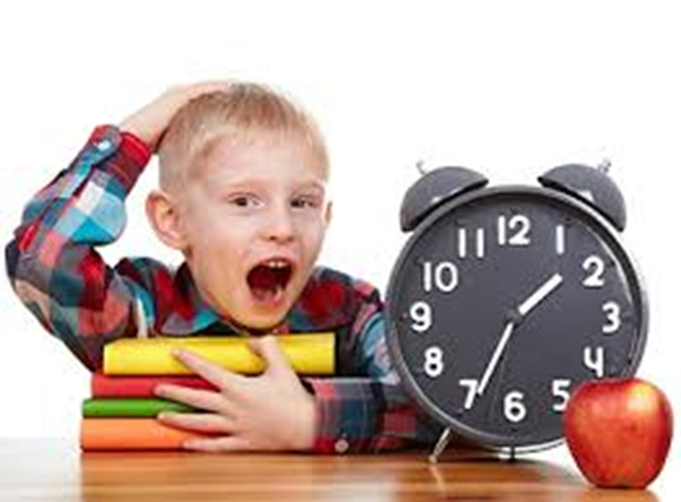 Iššūkis- projektas
„Kas vagia mano laiką?“
„Sakysime, kėliausi 6-tą valandą.
 Susirašau, ką veikiau nuo 6 iki 7 valandos ryto, ir t.t.. 
Pavyzdžiui,
 skyriau laiko asmeninei higienai, 
skaičiau knygą, mankštinausi ir t.t. 
Reiktų fiksuoti kuo dažnesnius
 intervalus iki pat tos valandos,
 kai einate miegoti“.
.
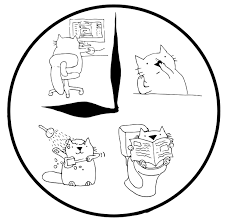 Iššūkis- projektas
„Kas vagia mano laiką?“
Galbūt jūs ieškojote informacijos internete ir planavote užtrukti maksimaliai 15 minučių,  bet realiai užtrukote 2 valandas.
Gal planavote socialinuose tinkluose pabūti 30 min, o užsibuvote visą popietę.
Gal mokymąsi vis atidedate į šalį ir visą dieną žiūrite į telefoną, net pamirštate pavalgyti... 
Tokie reiškiniai vadinami laiko vagimis. 
O laiko fiksavimas leidžia pastebėti, kam ir kada skiriame daugiausia laiko.
Žmonės negimsta mokėdami planuoti laiką, to reikia mokytis
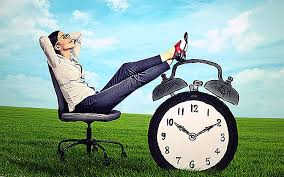 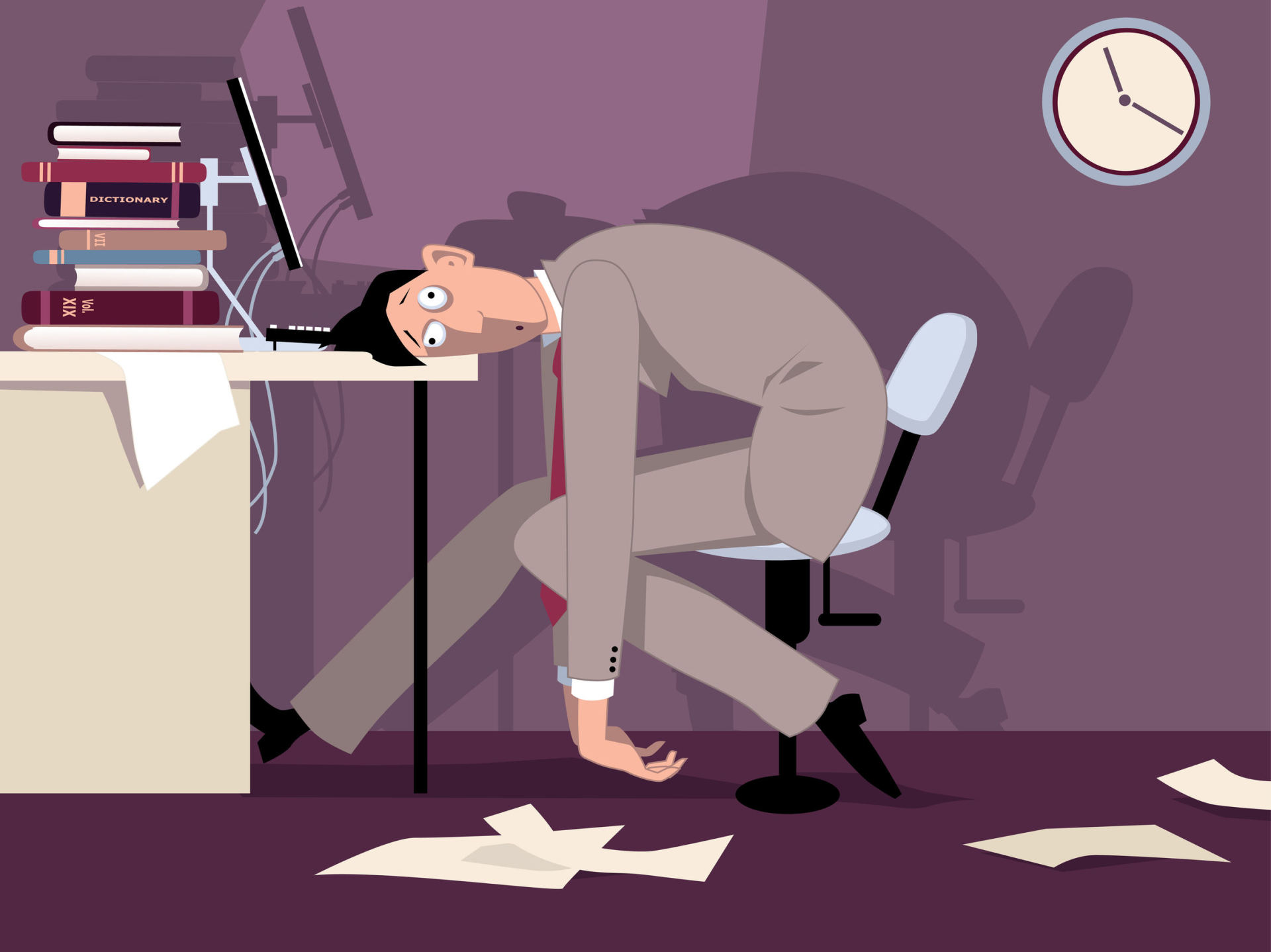 „Vagių“ ieškosime 7 dienas, 
pildysime kiekvieną dieną laiko praleidimo lapą.
Po  7 dienų padarysime išvadas,
 tai kur gi daugiausiai „iššvaistome“ laiko.


Dalyvavę šiame projekte visi gausite
 SEKLIO sertifikatą !!! 
  
                                       SĖKMĖS, SEKLIAI 